Subcubic Equivalences Between Graph Centrality Problems, APSP and Diameter
Amir Abboud and Virginia Vassilevska Williams
Stanford University
Fabrizio Grandoni
IDSIA, University of Lugano
fabrizio@idsia.ch
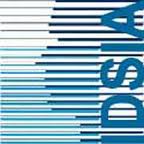 Graph Centrality Measures
We are given a directed/undirected 
n-node m-edge graph G=(V,E), 
with non-negative integer 
edge weights w:E{0,1,...,M}
1
0
4
3
2
1
4
2
3
b
Prb: How “central” / “important” is some node v in G?
1
Rem: Measuring the importance of nodes is a crucial goal in the analysis/management of networks, and in particular of:
Social networks (recommendation networks, terrorist networks...)
Biological systems (protein networks, sexual networks...)
Computer networks (Internet, peer-to-peer networks...)
Transportation networks (public transportation, road networks...)
a
e
c
f
d
Betwenness Centrality
Betweenness Centrality
Def: given a directed/undirected graph G and a node v, the Betweenness Centrality problem (BC) is to compute the # of pairs s,tV-{v},s≠t so that dist(s,t)=dist(s,v)+dist(v,t)
1
0
4
3
2
1
4
2
3
Rem: BC(v){0,...,(n-1)(n-2)}
b
1
BC(a)=6
The fastest known algorithm to solve BC first solves APSP and then checks how often dist(s,t)=dist(s,v)+dist(v,t) 
This takes O(T(APSP)+n2) time
Solving APSP takes Õ(n3) time, where Õ suppresses subpoly factors
A big open problem is to solve APSP in truly subcubic time, i.e. in time Õ(n3-ε) for some constant ε>0
Prb: Can we solve BC in truly subcubic time (without doing that for APSP as well)?
a
e
c
f
d
Prb: What about  approximate solutions?
Subcubic Reduction
Def: A subcubic reduction [Vassilevska,Williams-FOCS’10] from problem A to problem B is an algorithm that, given a black-box access to a procedure solving B in truly subcubic time, solves A in truly subcubic time
subcubic reduction
Sol. A in 
Õ(n3-f(ε)) time
A,
|A|=n
Sol. B in 
Õ(N3-ε) time
B,|B|=N
procedure 
to solve B
Rem: We can think of A as a prototypical (very well studied) problem, for which the fastest known algorithm takes Õ(n3) time. This gives an evidence that B might not admit a truly subcubic algorithm
Rem: V&W use APSP as their prototypical problem. We will use both APSP and Diameter
BC Reductions
?
[flk]
Diameter
APSP
D*=6
1
0
Def: the Diameter problem is to compute the largest distance D* in a graph G.
4
3
2
1
Rem: The fastest known Diameter algorithm solves APSP and outputs the largest distance in O(T(APSP)+n2) time.
4
2
3
b
a
e
c
f
d
1
Rem: Finding a truly subcubic algorithm for Diameter or (possibly) show its subcubic equivalence with APSP is another big open problem
BC Reductions
[flk]
Diameter
APSP
BC
[V&W’10]
Negative Triangle
2
0
3
6
Def: the Negative Triangle problem is to determine whether an undirected graph G with edge weights in {-M,...,M}contains a triangle of negative weight
4
4
-8
1
2
Negative TriangleBC
Def: BC is to compute the number of pairs s,tV-{v},s≠t so that dist(s,t)=dist(s,v)+dist(v,t)
BC(b) is n minus the # of nodes contained in a negative triangle
-2
-8
-8
-8
-8
-8
-8
0I
0J
0K
0L
Lem: Given a T(n,m,M)-time algorithm for BC there is a Õ(T(n,m,M))-time algorithm for Negative Triangle
1I
1J
1K
1L
4
4
4
4
4
4
2I
2J
2K
2L
2
2
2
2
2
2
3
6
6
6
6
6
4
2
6
6
2
0
4
3
4
4
4
4
4
3I
3J
3K
3L
4
2
-4
-8
1
2
1
b
Rem: w.l.o.g even weights
0
-1
Negative TriangleBC
Prb: we can enforce non-negative weights by adding O(M) offsets. How to preserve m?
Def: BC is to compute the number of pairs s,tV-{v},s≠t so that dist(s,t)=dist(s,v)+dist(v,t)
-2
-8
-8
-8
-8
-8
-8
0I
0J
0K
0L
Lem: Given a T(n,m,M)-time algorithm for BC there is a Õ(T(n,m,M))-time algorithm for Negative Triangle
1I
1J
1K
1L
4
4
4
4
4
4
2I
2J
2K
2L
2
2
2
2
2
2
6
6
6
6
6
4
6
6
2
0
4
3
4
4
4
4
4
3I
3J
3K
3L
4
-8
1
2
b
Rem: w.l.o.g even weights
0
-1
Negative TriangleBC
Def: BC is to compute the number of pairs s,tV-{v},s≠t so that dist(s,t)=dist(s,v)+dist(v,t)
o2
o1
2
2
z1
z2
-8
-8
-8
-8
-8
-8
0I
0J
0K
0L
Lem: Given a T(n,m,M)-time algorithm for BC there is a Õ(T(n,m,M))-time algorithm for Negative Triangle
1I
1J
1K
1L
4
4
4
4
4
4
2I
2J
2K
2L
2
2
2
2
2
2
6
6
6
6
6
4
6
6
2
0
4
3
4
4
4
4
4
3I
3J
3K
3L
4
-8
1
2
b
Rem: w.l.o.g even weights
0
-1
Approximating Betwenness Centrality
BC Reductions
[flk]
Diameter
Apx BC
APSP
BC
[V&W’10]
Negative Triangle
Positive BC
Def: the Positive BC problem is to determine whether BC(v)>0 (i.e., whether some shortest path has v as an intermediate node)
Rem: any (multiplicative) approximation for BC trivially solves Positive BC
DiameterPositive BC
Def: the Diameter problem is to compute the largest s-t distance
Def: the Positive BC problem is to determine whether some shortest path uses a given node v as an intermediate node
Lem: Given a T(n,m) time algorithm for Positive BC, there is a Õ(T(n,m)) time algorithm for Diameter
The diameter is the largest value of D such that BC(b)>0
We can perform a binary search on D
2
3
2
3
4
1
b
4
1
3
3
2
2
0
0
D/2
Positive BCDiameter
Def: the Diameter problem is to compute the largest distance D*
Def: the Positive BC problem is to determine whether some shortest path uses a given node v as an intermediate node
Lem: Given a T(n,m,M) time algorithm for Diameter, there is a Õ(T(n,m,M)) time algorithm for Positive BC
0
0
bA
b
2
D’>diam(G)
3
2
3
D’-3
D’-2
1A
1
1B
1
4
3
4
3
bB
2B
2
2
b
D’-4
0
2A
D*=dist(sA,tB)=2D’-w(sb)-w(bt)+distG(s,t) ≤ 2D’ and = holds iff sbt is a shortest path (i.e., iff BC(b)>0)
We can enforce diam(G)≤3M without changing the answer
Apx BCPositive BC
Lem: If Positive BC can be solved in Õ(n3-δ) time, then a 1+ε approximation of BC can be computed in Õ(n3-δ/3/ε4/3) time
We choose a threshold value B
If B*=BC(v)>B, we can use random sampling (with some technicalities...) to estimate B* within a factor 1+ε w.h.p. in time Õ(n3/(ε2√B)).  
Otherwise, we can compute B* exactly using recursion and O(B) many calls to Positive BC in time  Õ(Bn3-δ)
BC Reductions
Prb: What about approximating BC for all nodes?
All-Nodes 
Positive BC
All-Nodes 
Apx BC
Diameter
Apx BC
APSP
BC
[flk]
[V&W’10]
Negative Triangle
Positive BC
Sparse Graphs
Prb: What about sparse graphs (with m=O(n))? Here APSP can be solved in O(n2) time. Can we achieve subquadratic time for BC?
Def: [Strong Exponential Time Hypothesis (SETH)] SAT on n variables cannot be solved in time O((2-ε)n) for any constant ε>0.
Thr: An O(m2-ε) time algorithm for Positive BC would contradict SETH
Cor: An O(m2-ε) time α-apx algorithm for BC would contradict SETH
Sparse Graphs
Thr: An O(m2-ε) time algorithm for Positive BC would contradict SETH
_
_
_
_
_
(X∨Y∨Z)∧(Z∨Y)∧(X∨Y∨Q)∧(X∨Z∨Q)
 W.l.o.g. O(n) clauses, thus O*((2n/2)) edges 
 By contradiction, we compute BC(r) in time O*((2n/2)2-ε)
 BC(r)>0 iff there exists an assignment v of XY and w of ZQ such that no clause c is adjacent to v and w
 This implies that v and w satisfy the formula
XYFF
XYTF
XYFT
XYTT
_
_
_
_
_
r
Z∨Y
X∨Y∨Q
X∨Y∨Z
X∨Z∨Q
A
B
ZQFF
ZQTF
ZQFT
ZQTT
1
2
Other Subcubic Reductions
Other Subcubic Reductions
[flk]
[V&W’10]
Reach 
Centrality
Diameter
Median
Radius
APSP
Negative Triangle
Positive BC
Def: the Radius problem is to 
compute 
R*:=minvVmaxwV dist(v,w)
Def: the Median problem is to compute M*:=minvVwV dist(v,w)
Def: the Reach Centrality problem is to compute, for given v,
RC(v) = maxs,tV:dist(s,t)=dist(s,v)+dist(v,t) { min{ dist(s,v), dist(v,t) } }
Median
Q/4
Q=O(M)
Q-16
Q+16
Def: the Median problem is to compute 
M*:=minvV { wV dist(v,w) }
Q-8
Q+8
Q+2
3C’
0A
1A
2A
3A
0B
1B
2B
3B
0B’
1B’
2B’
3B’
0C
2C
3C
1C’
2C’
r
0C’
Q+4
Q-4
Lem: Given a T(n,M)-time algorithm for Median, there is a Õ(T(n,M))-time algorithm for Neg. Triangle
Q+6
Q-6
Q+w(0,2)+Q+w(2,1)
< 2Q-w(0,1)
2Q-16
2Q+16
16
2Q+8
2Q-8
1C
6
2Q-4
2Q+4
16
4
Med(iA)=26Qn/4-Q/4=M’ 
Med(r) ≥29Qn/4-8Mn>M’
-8
2
0
4
3
2Q-6
2Q+6
16
1
16
16
2
Losing sparsity, add missing edges with weight 2M (no new neg. triangles)
M*=M’ if there is no neg. triangle and M*<M’ otherwise
Open Problems
Prb: Is Diameter equivalent to APSP under subcubic reductions?
Prb: APSP can be solved in time Õ(M0.69n2.58)/Õ(Mn2.38) in directed/undirected graphs. But in directed graphs we can solve:  
Radius in Õ(Mn2.38) time [Cygan,Gabow,Sankowski-FOCS’12]
Reach Centrality in Õ(Mn2.38) time [this work] 
Can we also do that for Median and BC (in directed graphs)?
Thanks! Questions?